Инициативный проект: «Спортивно - досуговая площадка “Дружба поколений”
Инициатор:  Юдина Мария Андреевна
Описание проекта
Целью и задачей инициативного проекта является создание комфортных и благоприятных условий для занятий спортом  жителей всех возрастов жилого поселка 2. 
Жителям  нашего округа необходима данная площадка с развивающим и современным оборудванием. Она предоставит возможность для  проведения экологических оздоровительных мероприятий.
А, главное, покажет пример сотрудничества между людьми не только разных возрастов, но и к детям с особенностями развития, так как по близости находится школа №128. 
 Стоимость проекта 452 186,09 руб.
Перечень оборудования
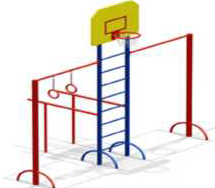 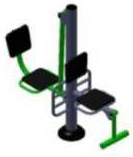 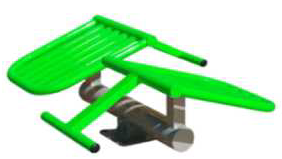 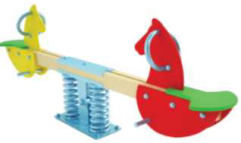 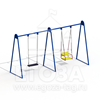 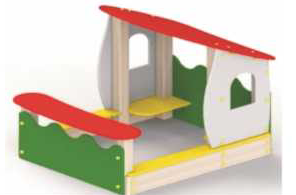 Спортивно-досуговая  площадка “Дружба поколений”
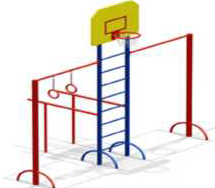 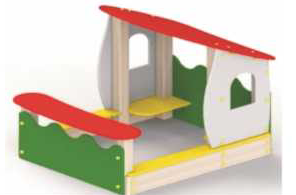 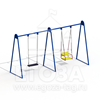 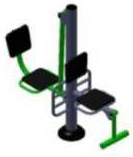 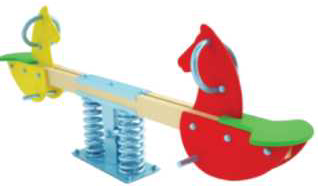 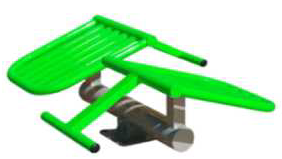